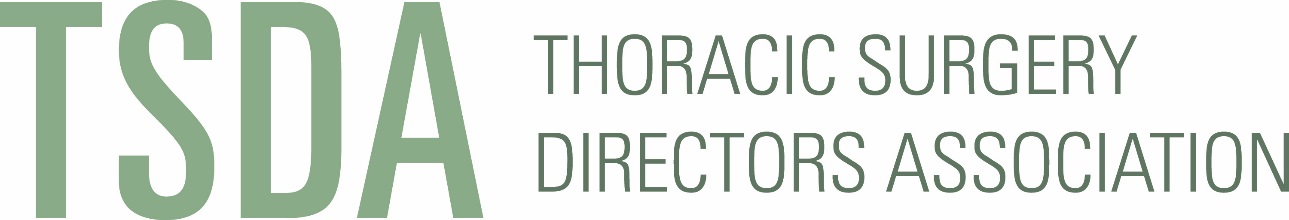 Attendance
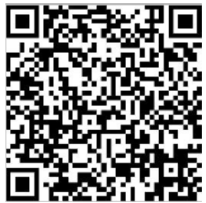 May 1, 2025
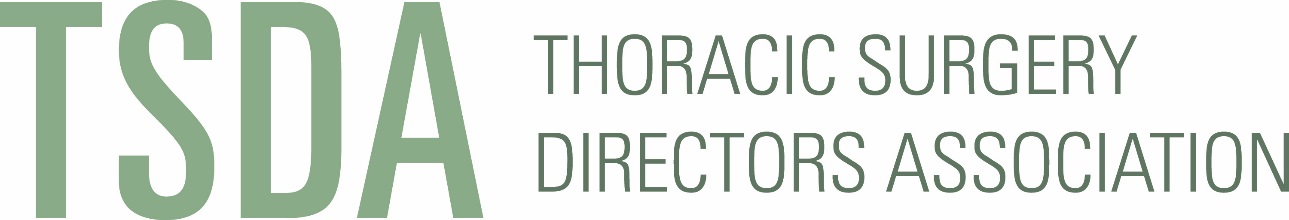 Business Meeting
May 1, 2025
[Speaker Notes: 5:00-5:05	 (Dr. David Tom Cooke)
Call to Order
Confirm only voting TSDA Members are present
Confirm a quorum is present (51 PDs or their designated proxies)
Review Agenda:
Universal Offer Date
Revisions to the TSDA Bylaws
Service Recognition
Nominating Committee Member Election
Nominating Committee Report (to elect TSDA Officers)]
Universal Offer Date for Independent Programs
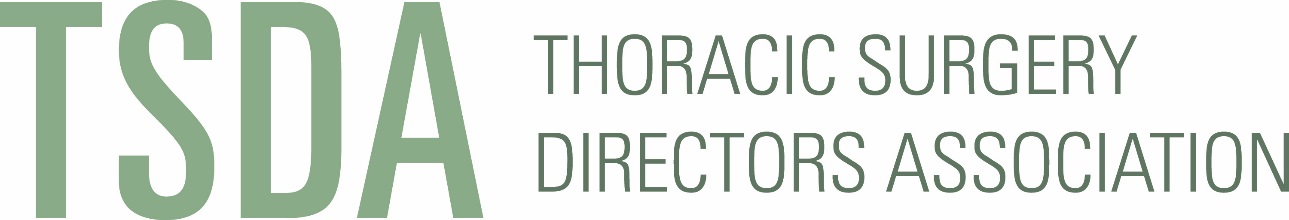 [Speaker Notes: 5:05-5:15	Universal Offer Date (action item) (Dr. David Tom Cooke)
Review Dr. Berfield’s report from before the break
Discuss the Recommendation and Call for a Motion, Second, and Discussion. 
Conduct Voice Vote. (simple majority required)]
Proposed TSDA Bylaws Revisions
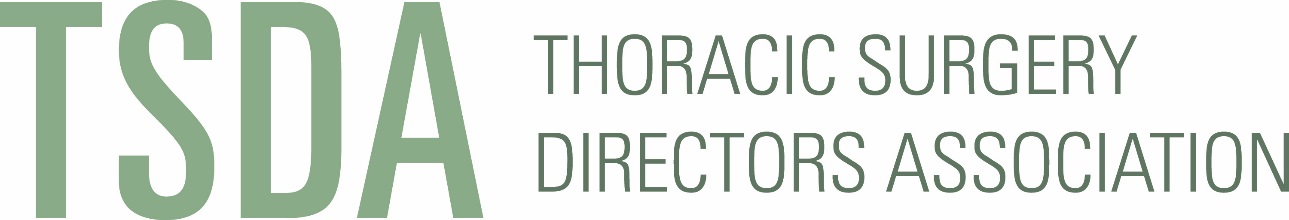 [Speaker Notes: 5:15-5:20	Approval of Proposed Revisions to the TSDA Bylaws (action item) (Dr. David Tom Cooke)
Reference that materials were distributed to the Program Directors on March 31 in accordance with the Bylaws
Discuss the Executive Committee’s Recommendation for approval:
updating TSDA’s mission, goals, and vision
standardizing the nomenclature of the TSDA In-Training Exam
clarifying membership categories, and
 making small technical and grammatical corrections
Call for a Motion, Second, and Discussion. 
Conduct Voice Vote. (2/3 majority required)]
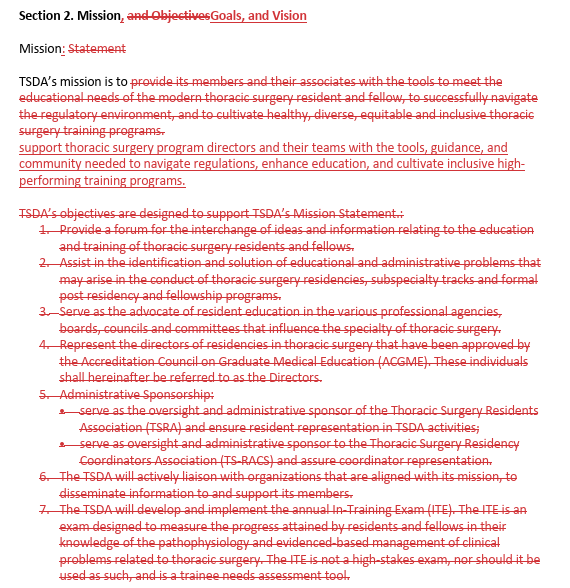 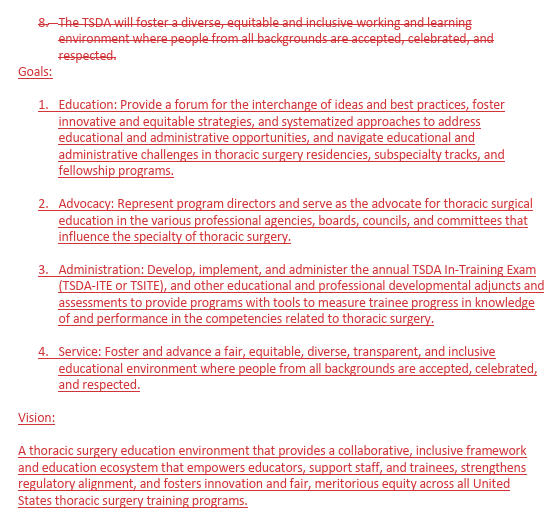 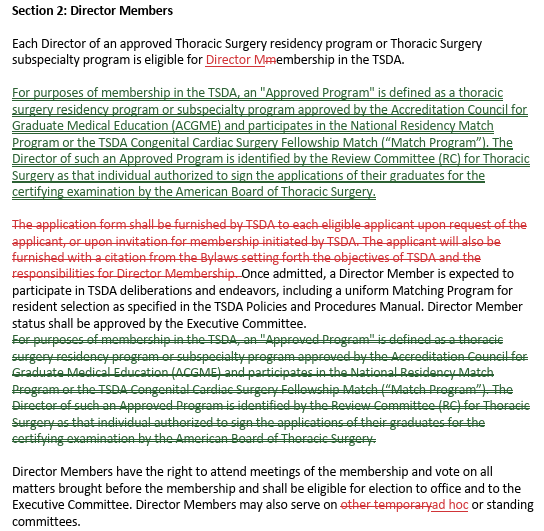 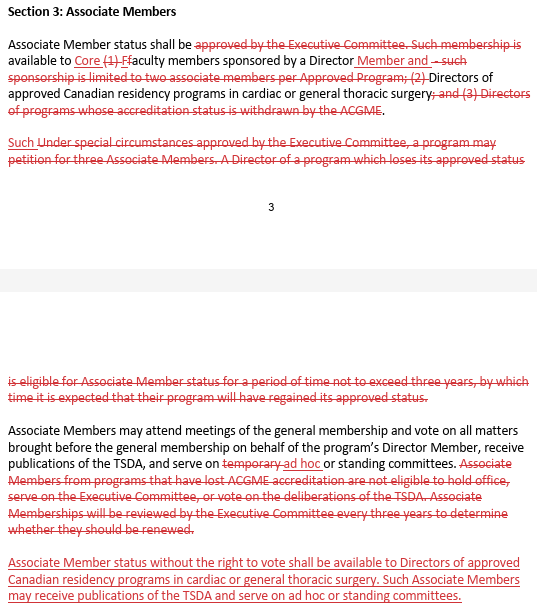 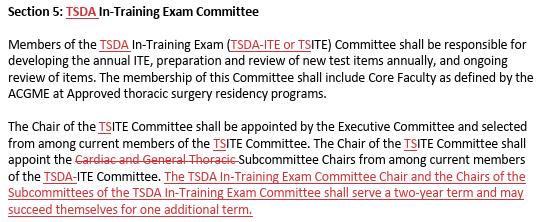 Proposed TSDA Bylaws Revisions
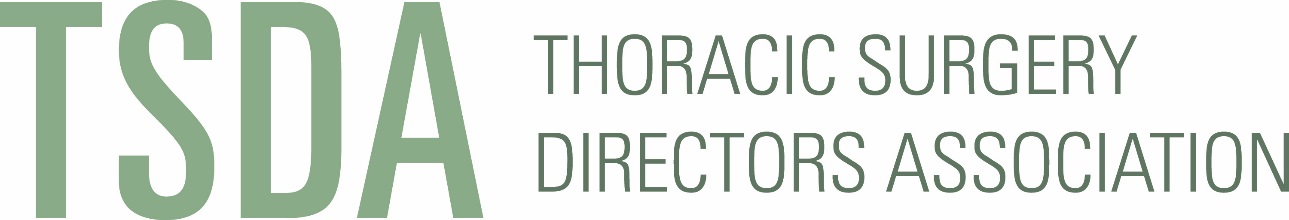 [Speaker Notes: 5:15-5:20	Approval of Proposed Revisions to the TSDA Bylaws (action item) (Dr. David Tom Cooke)
Reference that materials were distributed to the Program Directors on March 31 in accordance with the Bylaws
Discuss the Executive Committee’s Recommendation for approval:
updating TSDA’s mission, goals, and vision
standardizing the nomenclature of the TSDA In-Training Exam
clarifying membership categories, and
 making small technical and grammatical corrections
Call for a Motion, Second, and Discussion. 
Conduct Voice Vote. (2/3 majority required)]
Committee Service Recognition
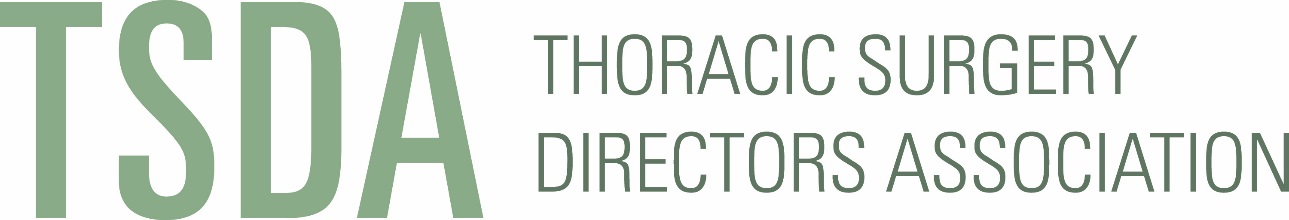 [Speaker Notes: 5:20-5:25	Committee Chair Introductions and Service Recognition (Dr. David Tom Cooke)
Note you will be recognizing the many individuals who have served TSDA in the past year.
Emphasize the Self-Nomination Process at the beginning of each calendar year that is open to Program Directors, Associate Program Directors, Core Faculty, and Program Coordinators. Many appointments are made based on self-nominations.
Advise everyone that appointment invitations for 2025-2026 roles will be sent later in May.]
2024-25 Executive Committee
[Speaker Notes: Recognize the committee members, noting that terms are ending for:
Jon Nesbitt
Ajay Carpenter
Ahmet Kilic
Shari Meyerson]
2024-25 Executive Committee
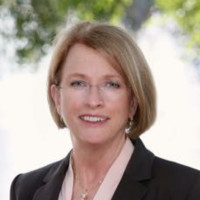 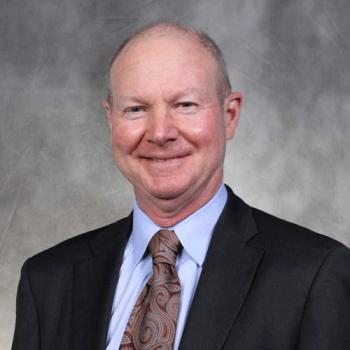 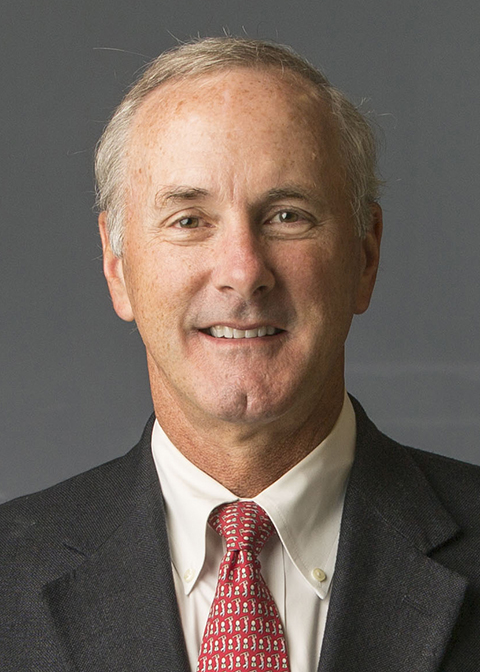 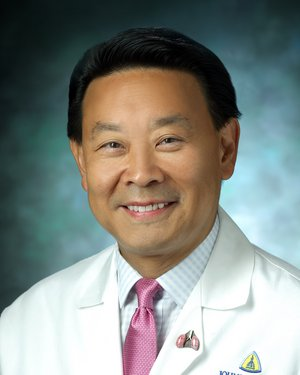 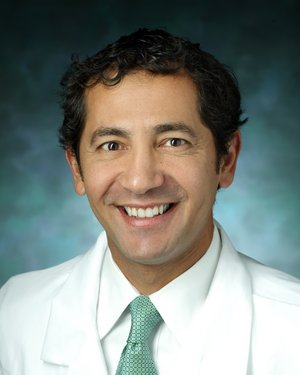 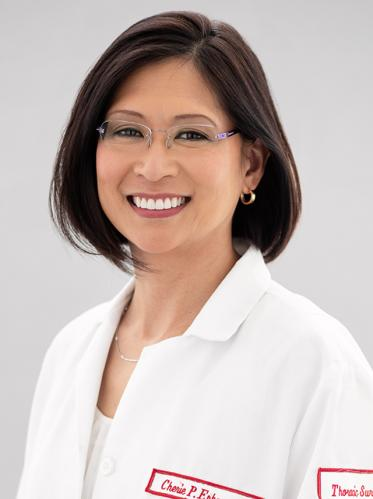 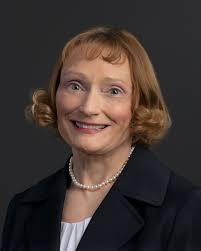 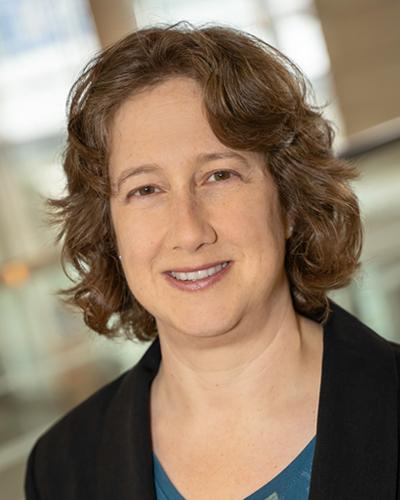 [Speaker Notes: Recognize the committee members, noting that terms are ending for:
Jon Nesbitt
Ajay Carpenter
Ahmet Kilic
Shari Meyerson]
2024-25 Finance Committee
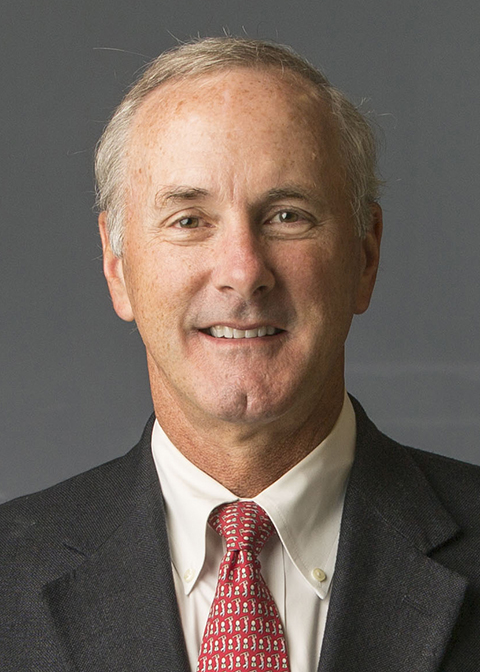 [Speaker Notes: Recognize the committee members.]
2024-25 Nominating Committee
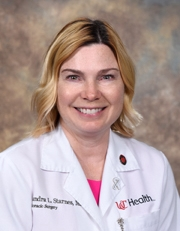 [Speaker Notes: Recognize the committee members, noting that the committee’s report will be delivered during the Business Meeting.]
2024-25 Professionalism and Ethics Committee
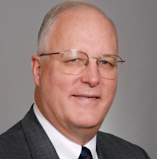 [Speaker Notes: Recognize the committee members, noting that the committee only meets as needed and did not conduct any business in 2024-2025.]
50th Anniversary Committee
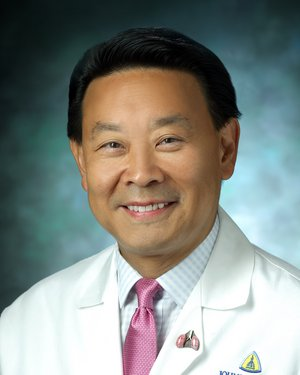 [Speaker Notes: Recognize the committee members, noting that TSDA’s 50th Anniversary will occur in 2026.]
2024-25 Faculty Development Committee
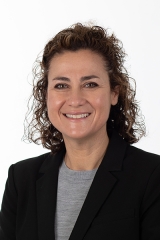 [Speaker Notes: Recognize the committee members.]
2024-25 Early Specialization Committee
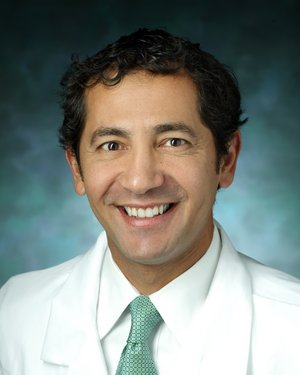 [Speaker Notes: Recognize the committee members.
Note that Dr. Freeman will be succeeding Dr. Kilic as chair and will have a seat on the Executive Committee.]
2024-25 Congenital Cardiac Fellowship Committee
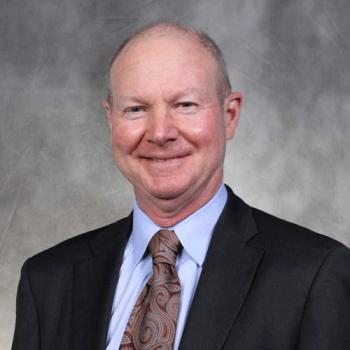 [Speaker Notes: Recognize the committee members. 
Membership is automatic based on Program Director appointments for each accredited Congenital Fellowship program.]
2024-25 Program Coordinator Committee
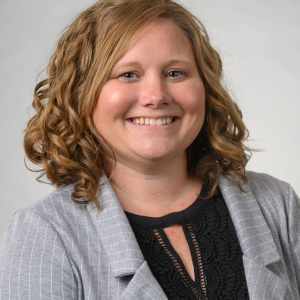 [Speaker Notes: Recognize the committee members.
Explain that this is a new committee and is intended to replace the TS-RACS group which dissolved during the COVID-19 Pandemic.]
2024-25 TSDA In-Training Exam Committee
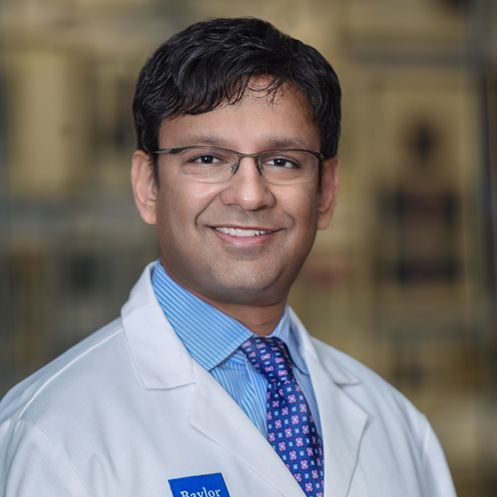 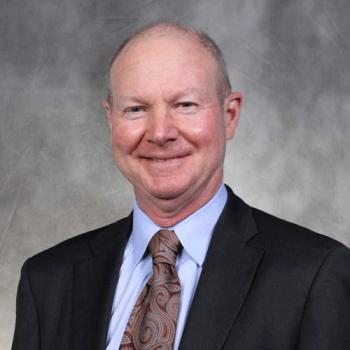 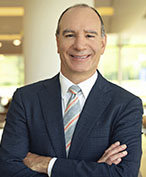 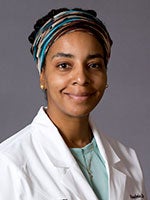 [Speaker Notes: Recognize the committee members. 
Note that Drs. Ghanta, Mainwaring, and Romano are completing terms in TSITE leadership.
Announce that Dr. Cherie Erkmen will be TSITE Chair in 2025-2026 with other subcommittee chairs appointed later in May.]
2024-25 TSDA In-Training Exam Committee
Aaron M. Abarbanell
Muhammad  Aftab
Mara B Antonoff
Claude  Beatty
Castigliano  Bhamidipati
James  O’Brien
Marisa  Cevasco
Pirooz  Eghtesady
Abdul  Elnaggar
Cherie  Erkmen
Thomas  Fabian
Nicole M. Geissen
Barry  Gibney
Lyall  Gorenstein
Joshua  Hermsen
Jeremy  Herrmann
Woodrow J Farrington II
Doraid  Jarrar
Tara  Karamlou
Toshinobu  Kazui
Peter  Kneuertz
Deborah  Kozik
Kiran  Lagisetty
Anthony  Lemaire
Scott  Lick
Vincent  Mase
Constantine  Mavroudis
Walter  McGregor
David  Rabkin
Gary  Raff
Simran  Randhawa
Mark  Roeser
Gregory  Rushing
Hai  Salfity
Dean  Schraufnagel
Alex B. Schutz
Rona  Spector
Shelby  Stewart
Matthew  Stone 
Monisha  Sudarshan
Corinne  Tan
Nicholas  Teman
Frederick  Tibayan
Panos  Vardas
Jeffrey  Velotta
Jack   Wallen
Berhane  Worku
Pyongsoo (David)  Yoon
James  Yun
[Speaker Notes: Recognize the committee members who wrote and reviewed questions for the 2025 TSITE and Congenital TSITE.]
2024-25 Thoracic Education Cooperative Group (TECoG)
Kirsten Freeman, Chair
Mara Antonoff
Kathleen Berfield
Castigliano Bhamidipati
Amit Bhargava
Alicia Bonanno
Alejandro Bribriesco
Philip Carrott
David Cooke
Robert Dabal
Desmond D'Souza
Steven Eisenberg
Thomas Fabian
Dana Ferrari-Light
Amy Fiedler
Nicole Geissen
Scott Halbreiner
Matthew Henn
James Huang
Jessica Hudson
Doraid Jarrar
Lyle Joyce
Amie Kent
Min Kim
Kiran Lagisetty
Paul Linsky
Jessica Luc
Natalie Lui
Vincent Mase
Melissa Medina
Brian Mitzman
David Odell
Ikenna Okereke
Aundrea Oliver
Mark Orringer
Anthony Perez-Tamayo
Roman Petrov
Rishindra Reddy
Brett Reece
Scott Reznik
Gregory Rushing
Dean Schraufnagel
Matthew  Schuchert
Aleem Siddique
Praveen Sridhar
Shelby Stewart
Monisha Sudarshan
Ibrahim Sultan
Frederick Tibayan
Betty Tong
Simon Turner
Ara Vaporciyan
Elliot Wakeam
John Waters
Daniel Wiener
Jennifer Wilson
Moritz Wyler von Ballmoos
Pyongsoo (David) Yoon
[Speaker Notes: Recognize the committee members.]
Nominating Committee Member Election
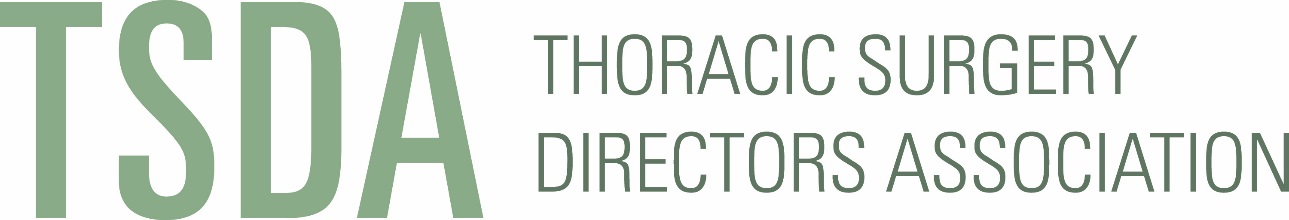 [Speaker Notes: 5:25-5:30	Nominating Committee Member Election (action item) (Dr. David Tom Cooke)
“The TSDA Bylaws stipulates that one member of the Nominating Committee be elected by the Directors. Through the Self-Nomination Process, one candidate self-nominated to serve a one-year term as Elected Member of the Nominating Committee: Dr. Rita Milewski (Yale University).”]
2025-26 Nominating Committee Member Election
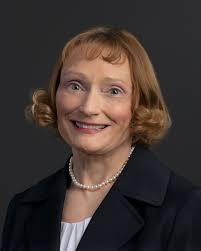 [Speaker Notes: “Are there any nominations from the floor?”
[If none.] “Those voting in favor of the election of Dr. Milewski as member of the Nominating Committee in 2025-2026, say “aye”. [pause] Those opposed, say “nay.””
 [Announce the vote.]
[If a majority is not secured, seek nominations from the floor. Ask the nominee if they accept the nomination. If so, proceed with voting until a Nominating Committee Member from among the Program Directors is elected.]
“Congratulations, Rita!”]
Report of the Nominating Committee
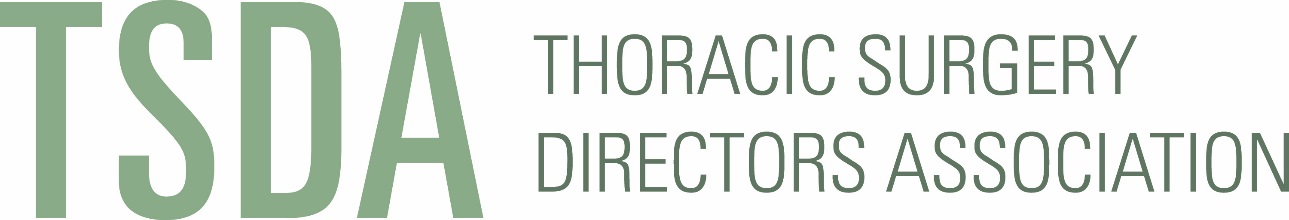 [Speaker Notes: 5:30-5:40	Nominating Committee Report: TSDA Officer Elections (action item) (Dr. Ara Vaporciyan)

David:  Introduce Ara (if not present, introduce Dr. Sara Pereira).

Ara: “Dr. Cooke, the Nominating Committee is responsible for presenting the TSDA nominees for offices which are or have become vacant: President-elect, Secretary/Treasurer, and Councilor.”

For the position of Secretary/Treasurer, the committee nominates Dr. Ahmet Kilic (Program Director at Johns Hopkins) for a four-year term.]
2025-29 Secretary/Treasurer
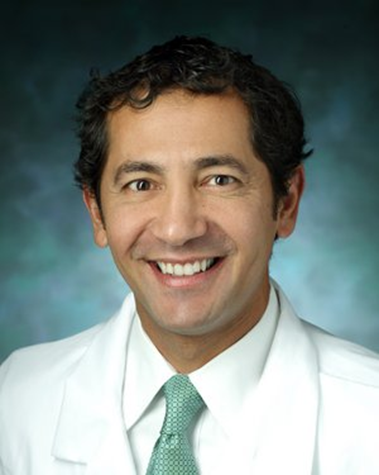 [Speaker Notes: Those voting in favor of the election of Dr. Kilic, say “aye”. [pause] Those opposed, say “nay.”
[Announce the vote.]
If a majority is not secured, seek nominations from the floor. Ask the nominee if they accept the nomination. If so, proceed with voting until a Secretary/Treasurer from among the Program Directors is elected.]
“Congratulations, Ahmet!”]
Report of the Nominating Committee
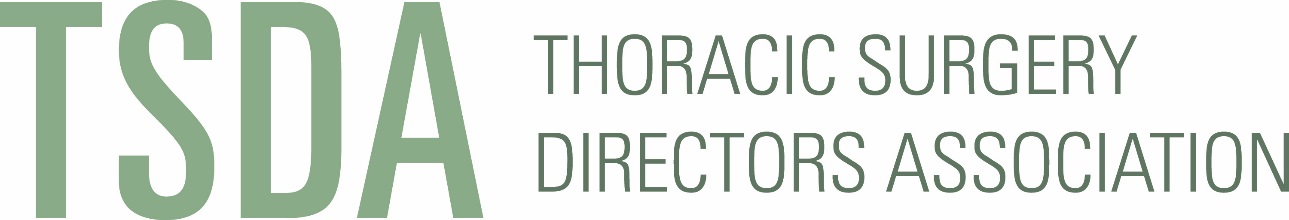 [Speaker Notes: For the position of Councilor, the committee nominates Dr. Ravindranath Ghanta (Program Director at Texas Heart Institute/Baylor College of Medicine) for a three-year term.]
2025-28 Councilor
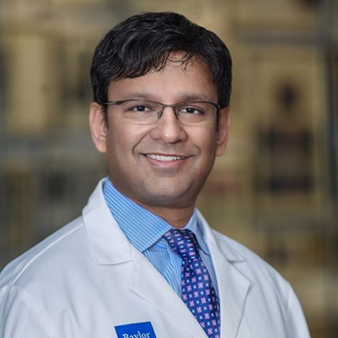 [Speaker Notes: Those voting in favor of the election of Dr. Ghanta, say “aye”. [pause] Those opposed, say “nay.”
[Announce the vote.]
If a majority is not secured, seek nominations from the floor. Ask the nominee if they accept the nomination. If so, proceed with voting until a Councilorfrom among the Program Directors is elected.]
“Congratulations, Ravi!”]
Report of the Nominating Committee
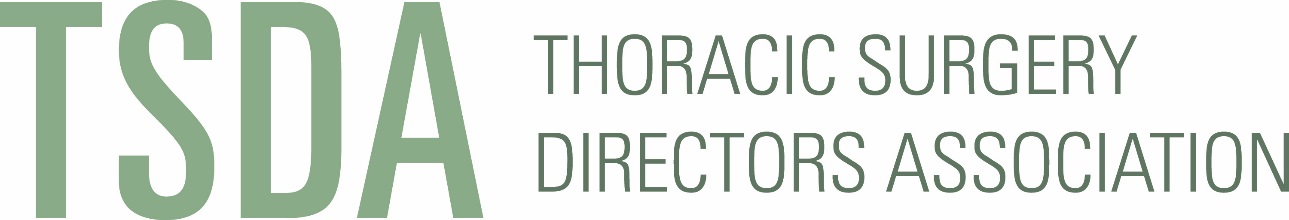 [Speaker Notes: For the position of President-elect, the committee nominates Dr. Shari Meyerson (Program Director at University of Kentucky) for a two-year term.]
2025-27 President-elect
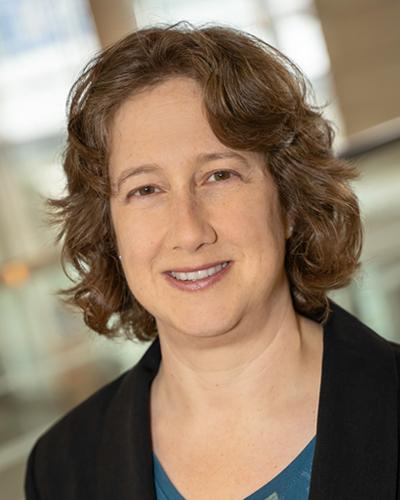 [Speaker Notes: Those voting in favor of the election of Dr. Meyerson, say “aye”. [pause] Those opposed, say “nay.”
[Announce the vote.]
If a majority is not secured, seek nominations from the floor. Ask the nominee if they accept the nomination. If so, proceed with voting until a President-elect from among the Program Directors is elected.]]
2027-2029PresidentShari L. Meyerson
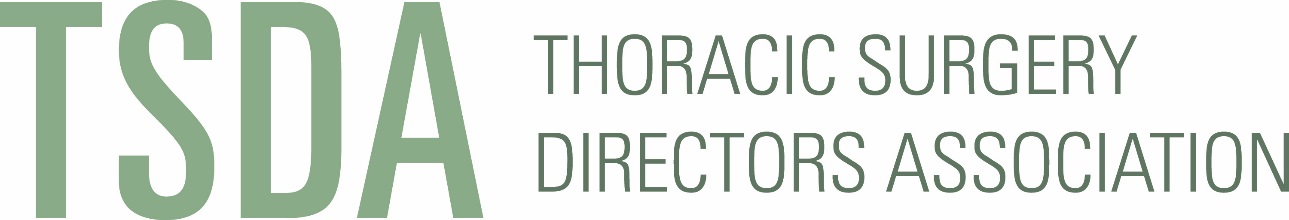 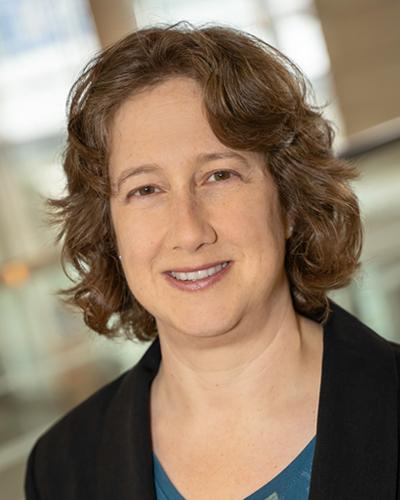 [Speaker Notes: “Congratulations, Shari!”

Invite Shari to say a few words if she wishes.]
Report of the Nominating Committee
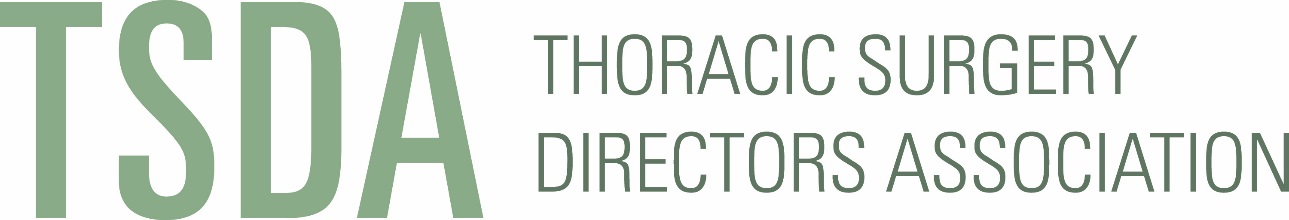 [Speaker Notes: “With these elections, Dr. David Cooke automatically becomes TSDA’s Immediate Past President and Dr. Stephen Yang becomes TSDA’s President.”

“Drs. Cooke and Yang, this concludes the Report of the Nominating Committee.”]
2025-202726th PresidentStephen C. Yang
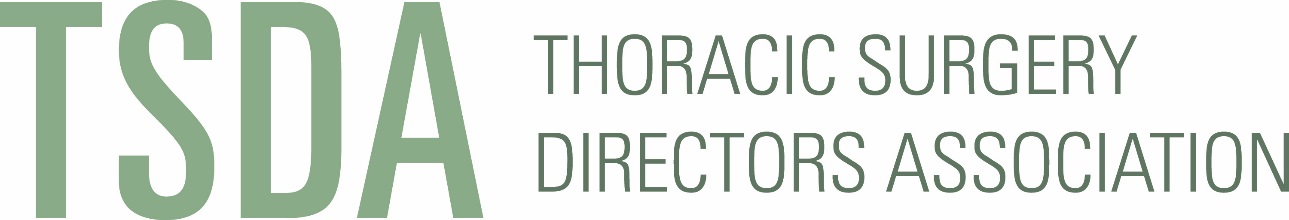 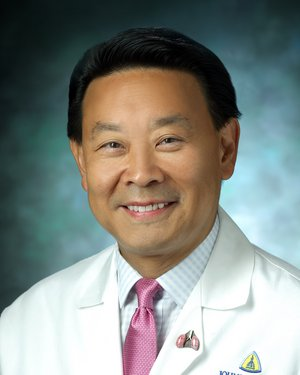 [Speaker Notes: David:  “Congratulations, Steve”

[David, you may say a few words about Steve and invite him to preside as the new President and saying  a few words.]

[Steve, you may say a few words.]]
2023-202525th PresidentDavid Tom Cooke
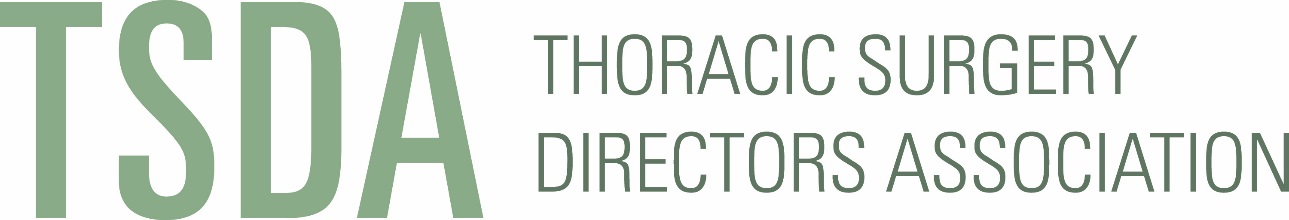 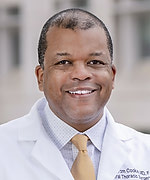 [Speaker Notes: [Steve, you are now presiding and may say a few words about David and present a plaque.

Move on to Other Business.]]
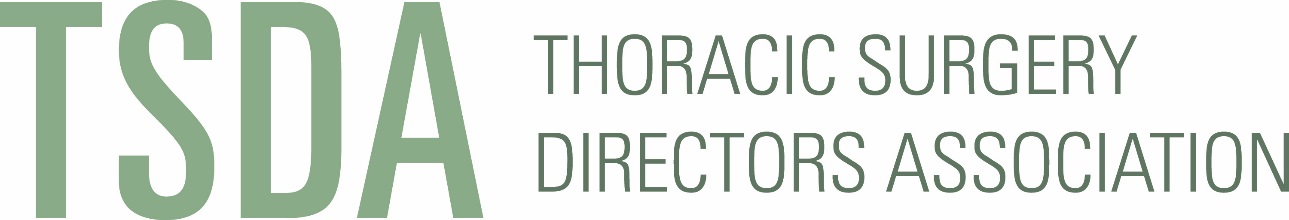 Business Meeting
May 1, 2025
[Speaker Notes: 5:40-5:50	Other Business (Dr. Stephen Yang)
 
Ask if there is any old business.
Ask if there is any new business.

5:50-6:00	Closing Remarks (Dr. Stephen Yang)

You may give closing remarks.

Please ask everyone to complete the evaluation.]
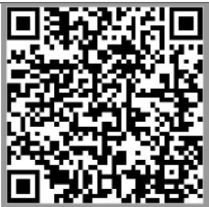 Evaluation
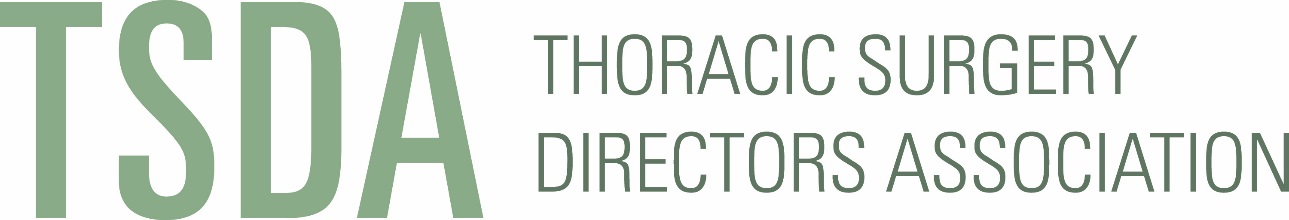 Spring General Session
[Speaker Notes: Please ask everyone to complete the evaluation.

Announce that the next meeting will be in-person in conjunction with the 2026 STS Annual Meeting.

Adjourn the meeting.]